LAB 6
GETTING WHAT WE NEED
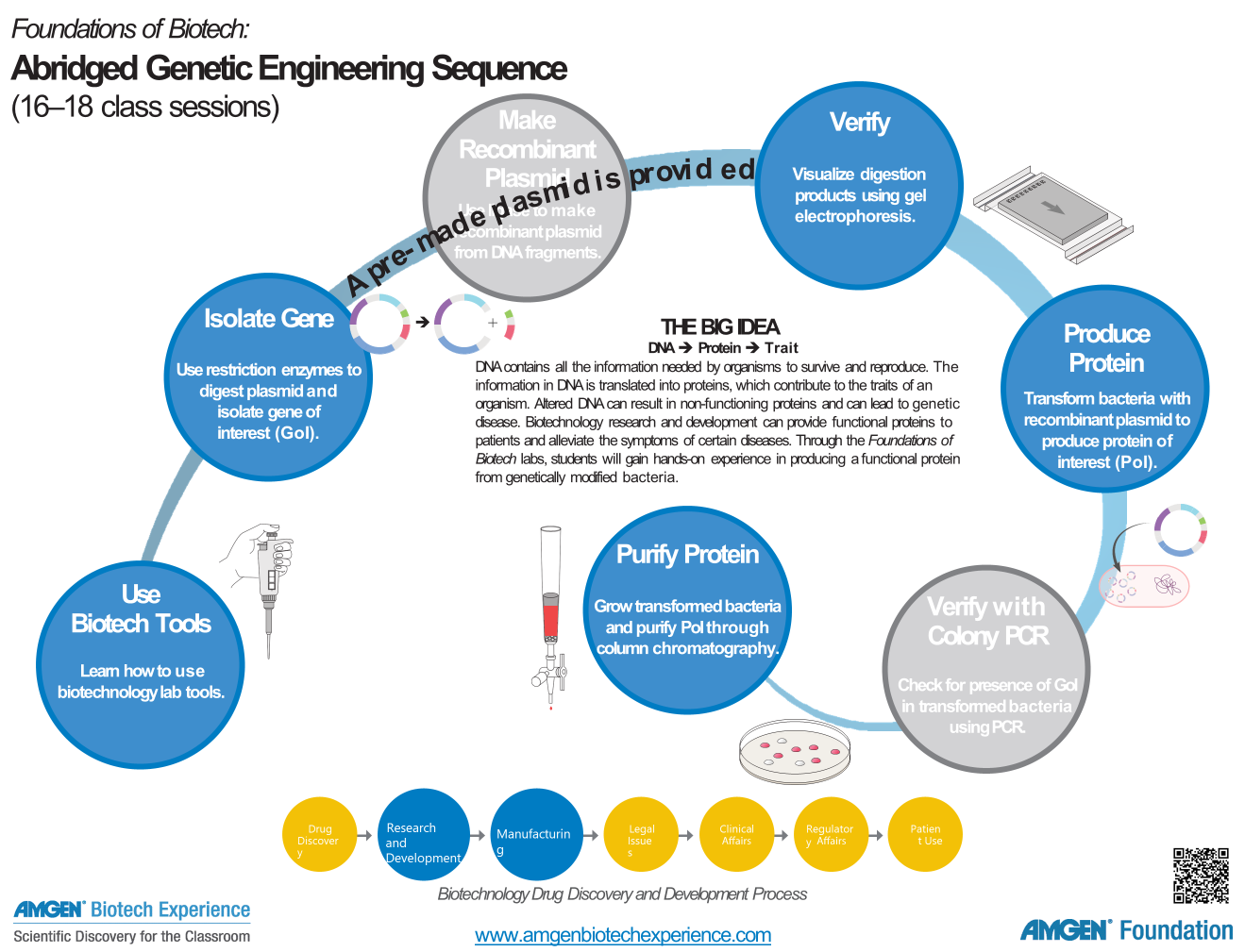 We are here
LAB SEQUENCES
X = included; * = optional
[Speaker Notes: Change this slide to match your PDI offering]
TEACHER GUIDES
2019: Page 123
2015 : Tab E
Starts on page E-1
Both Guides: 
Assumptions of prior knowledge
Goals and outcomes
Suggested sequence
Preparation 
Flowcharts
STUDENT GUIDES
2019 Guide: page 85
2015 Guide
Tab E: Start E1
Both guides
Introduction
Goals
What do you already know?
Bacterial multiplication and protein purification
Laboratory 6: purifying the fluorescent protein 
Part A – lyse cells
Part B – column chromatography 
Questions
Glossary
CHAPTER 6: OVERVIEW
Three-dimensional Shape of RFP
During laboratory 6 students isolate the desired red fluorescent protein from the transformed cells. 
Using column chromatography, they purify the protein of interest, mimicking the last step in the production of therapeutic proteins
[Speaker Notes: The fluorescent proteins assume similar 3D shape. The protein is in the shape of a cylinder, comprising 11 strands of beta-sheet with an alpha-helix inside and short helical segments on the ends of the cylinder.
The chain forms a cylindrical can, with one portion of the strand threading straight through the middle. The specific part responsible for fluorescence, called the chromophore, is shielded in the middle of the can. Jostling water molecules would normally rob the chromophore of its energy once it absorbs a photon. But it is protected inside the protein, releasing the energy instead as a slightly less energetic photon of light. The chromophore forms spontaneously from three amino acids in the protein chain: a glycine, a tyrosine and a threonine (or serine).]
CHAPTER 6: LEARNING GOALS
Describe the conditions that are favorable to bacterial growth
Explain how a protein’s conformation (3D shape) relates to its function
Explain how protein folding occurs
Explain how column chromatography separates proteins
CHAPTER 6: KEY IDEAS
Employ a reagent called lysis buffer to “lyse” or break open transformed cells, releasing the red fluorescent protein 
Employ the technique of column chromatography to purify the protein of interest from the multitude of other proteins within the bacteria
Capitalize on the hydrophobic nature of red fluorescent protein to separate it from other proteins and purify it.
WHY LYSE?
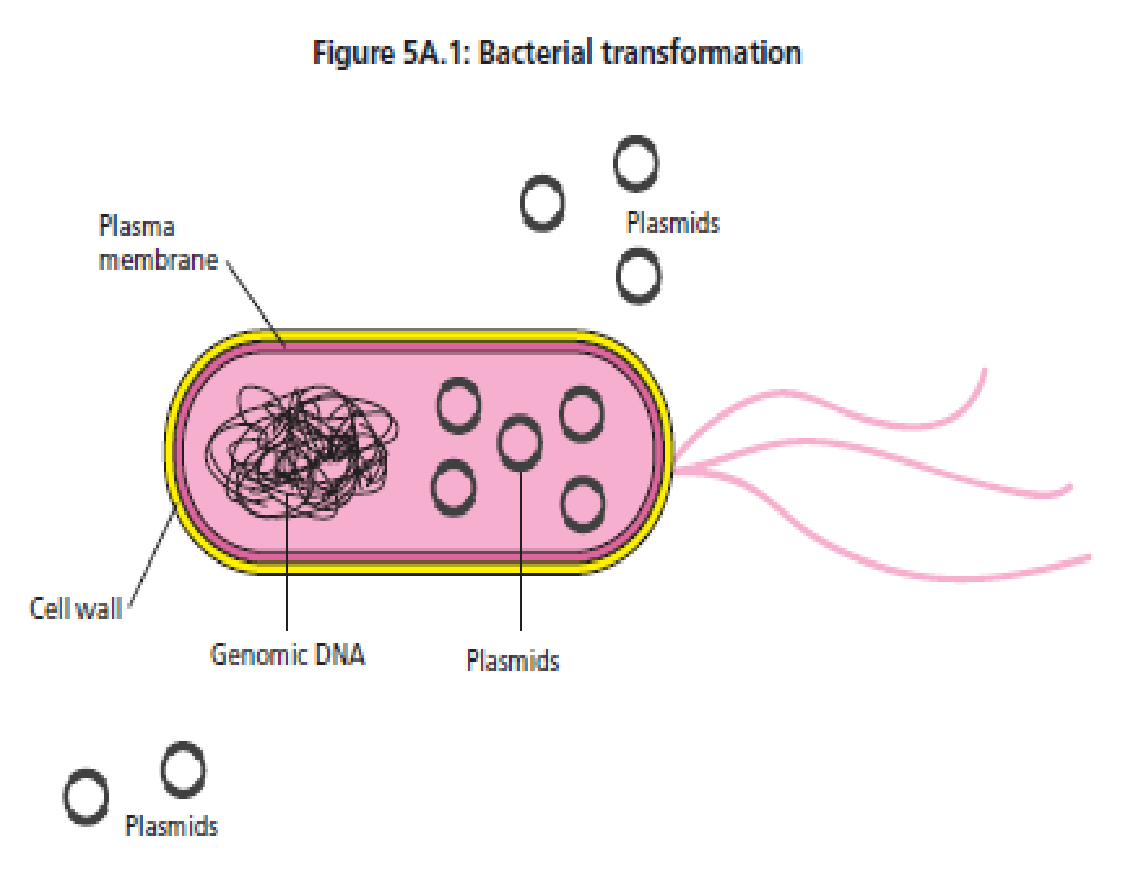 Remember the inclusion bodies?!
Soluble proteins made by cell, including red fluorescent protein, are dissolved in cell cytoplasm
Only way to access soluble proteins is to lyse (break open) cell
After lysis, soluble proteins can be easily separated from insoluble structural proteins
Bacteria
PURIFICATION OF RFP FROM OVERNIGHT CULTURE
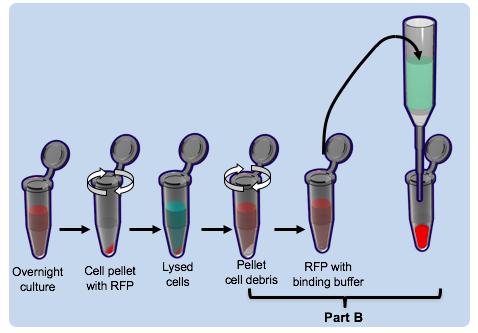 BACKGROUND INFO
BACTERIAL GROWTH
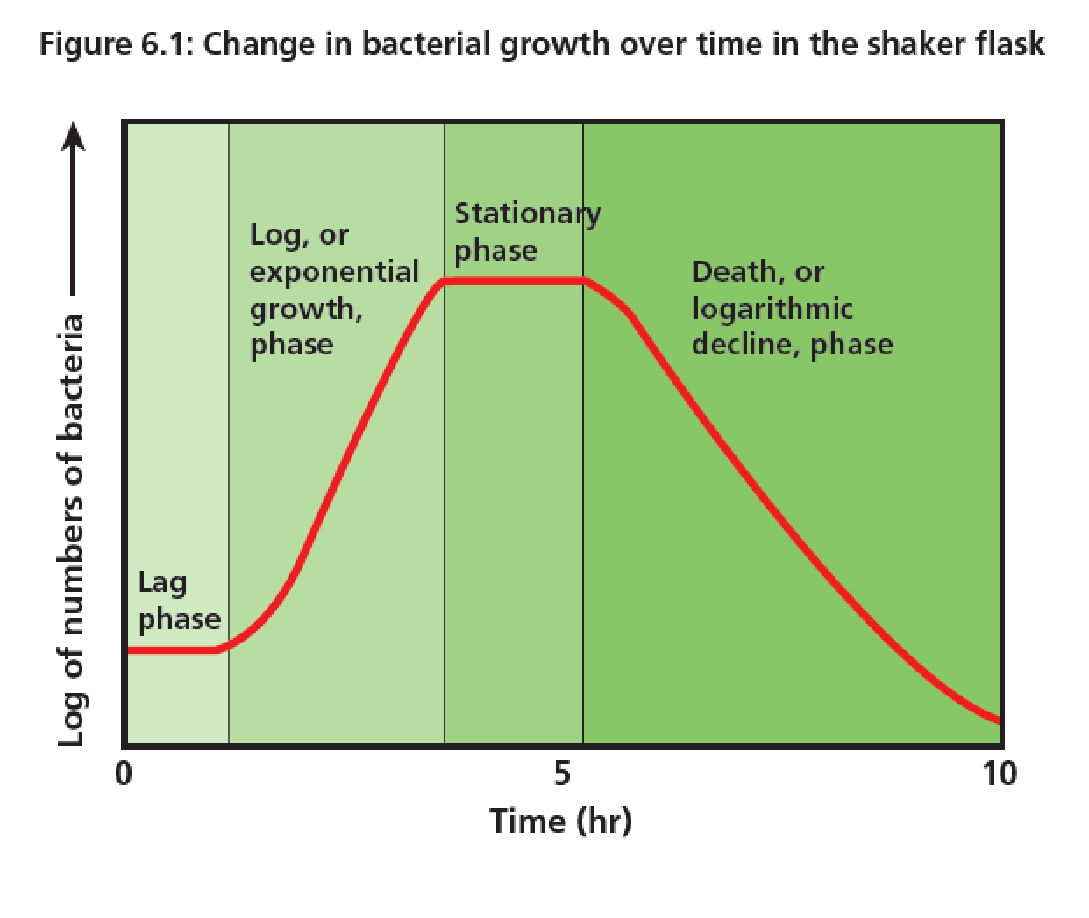 Lag phase
Zero growth
Cells adjust and prepare for division
Log phase
News cells outnumber cells dying
Doubling time occurs
Stationary phase
Zero growth rate
New cells = dying cells
Death phase
Negative growth rate
New cells less than cells dying
When would you expect to see the most protein production?
WHY LYSE?
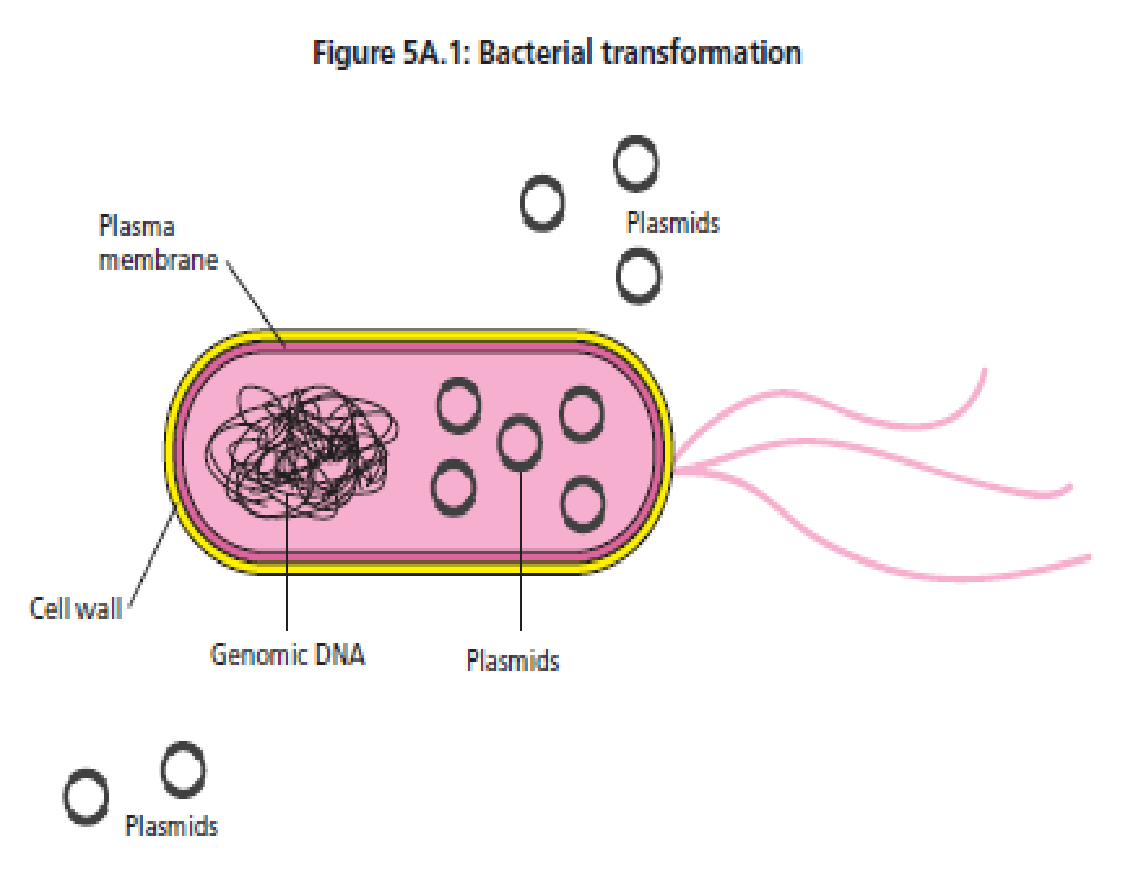 Remember the inclusion bodies?!
Soluble proteins made by cell, including red fluorescent protein, are dissolved in cell cytoplasm
Only way to access soluble proteins is to lyse (break open) cell
After lysis, soluble proteins can be easily separated from insoluble structural proteins
Bacteria
PROTEINS
Made from amino acids
20 various kinds
Amino acids linked to one another by peptide bonds
Two amino acids bound by a peptide bond is a dipeptide
Three or more is a polypeptide chain
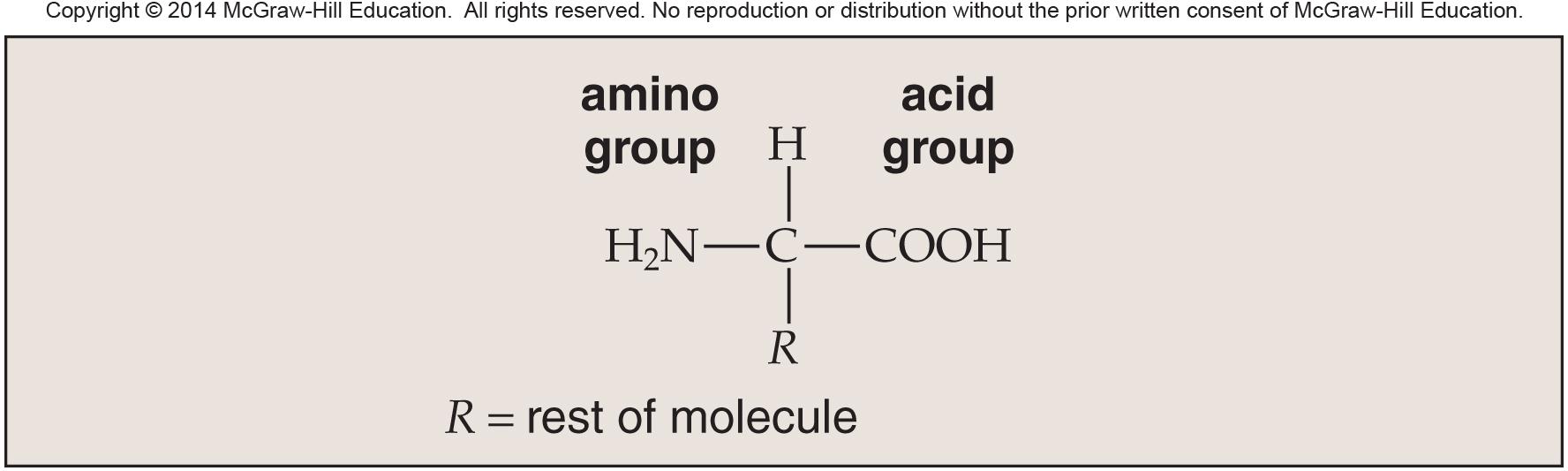 Amino Acid
SHAPE OF A PROTEIN IS NECESSARY TO ITS FUNCTION
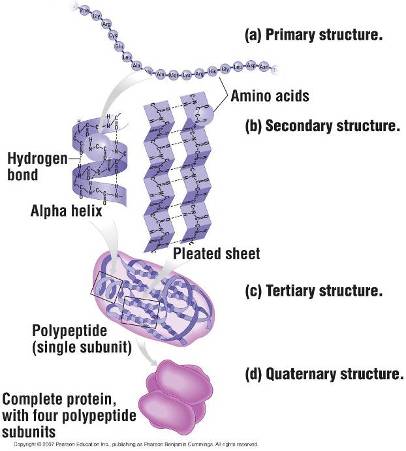 Levels of Organization
Primary – sequence of amino acids
Secondary – takes on orientation in space
Tertiary – final 3D shape for a single polypeptide
Quaternary – arrangement of two or more polypeptides in a protein
PROTEIN FOLDING
Dependent on properties of amino acids
Formation of weak bonds between + and – charges side chains of amino acids
Tendency of hydrophobic amino acids to be buried inside protein 
Tendency of hydrophilic amino acids to be on outside exposed surface
Formation of covalent bonds (disulfide bridges) that occur between amino acids
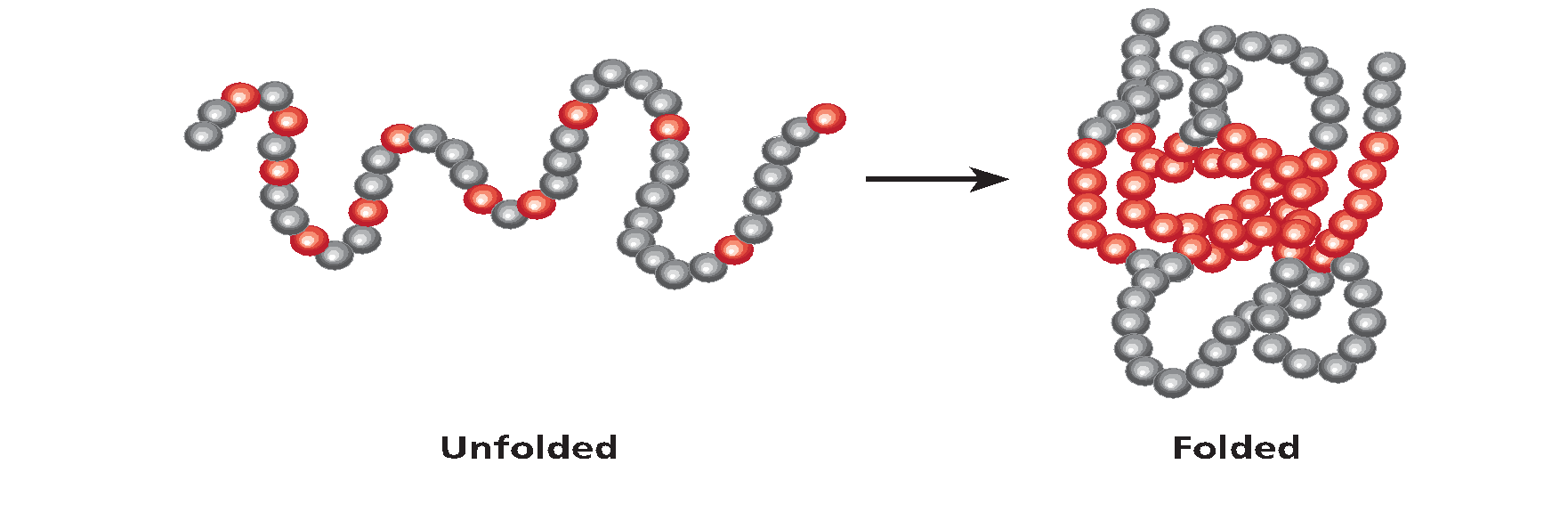 Protein folds
PROTEIN PURIFICATION
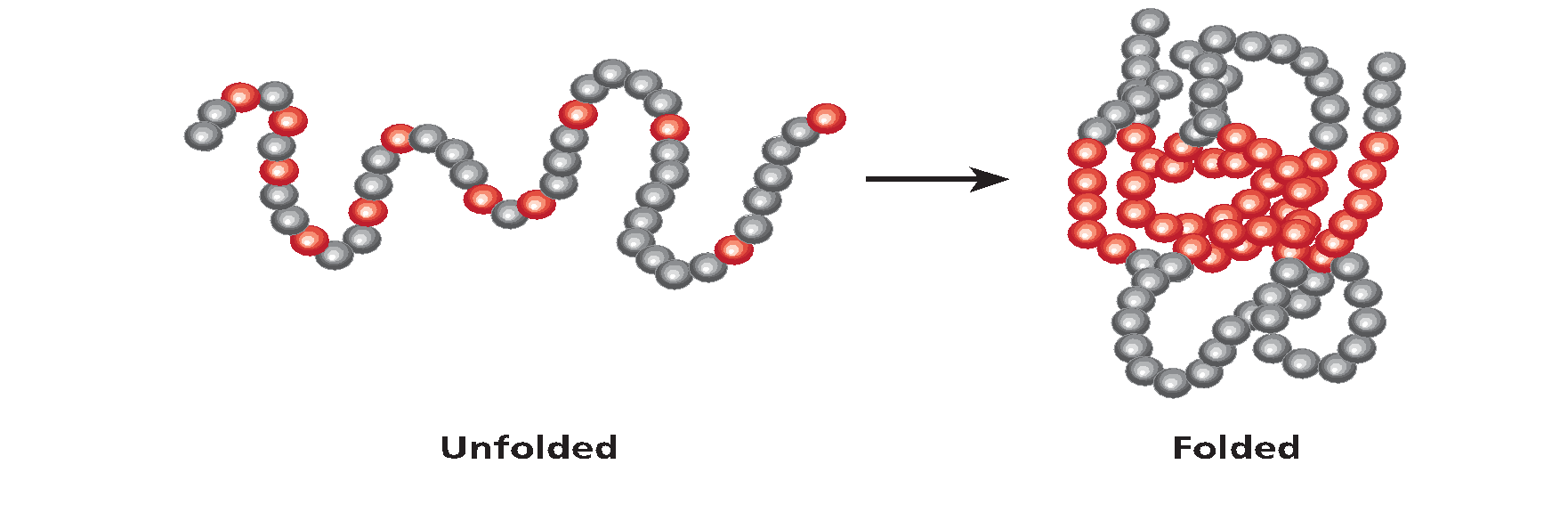 Transformed bacteria make protein… is it ready for immediate use?
Purification
Requires separating it from other cellular elements
Done via column chromatography
Look for differences in hydrophobicity
Hydrophobic versus hydrophilic
Some have regions that are both (amphipathic)
How to isolate a single protein?
E. coli we are using produces HIGH concentrations of rfp
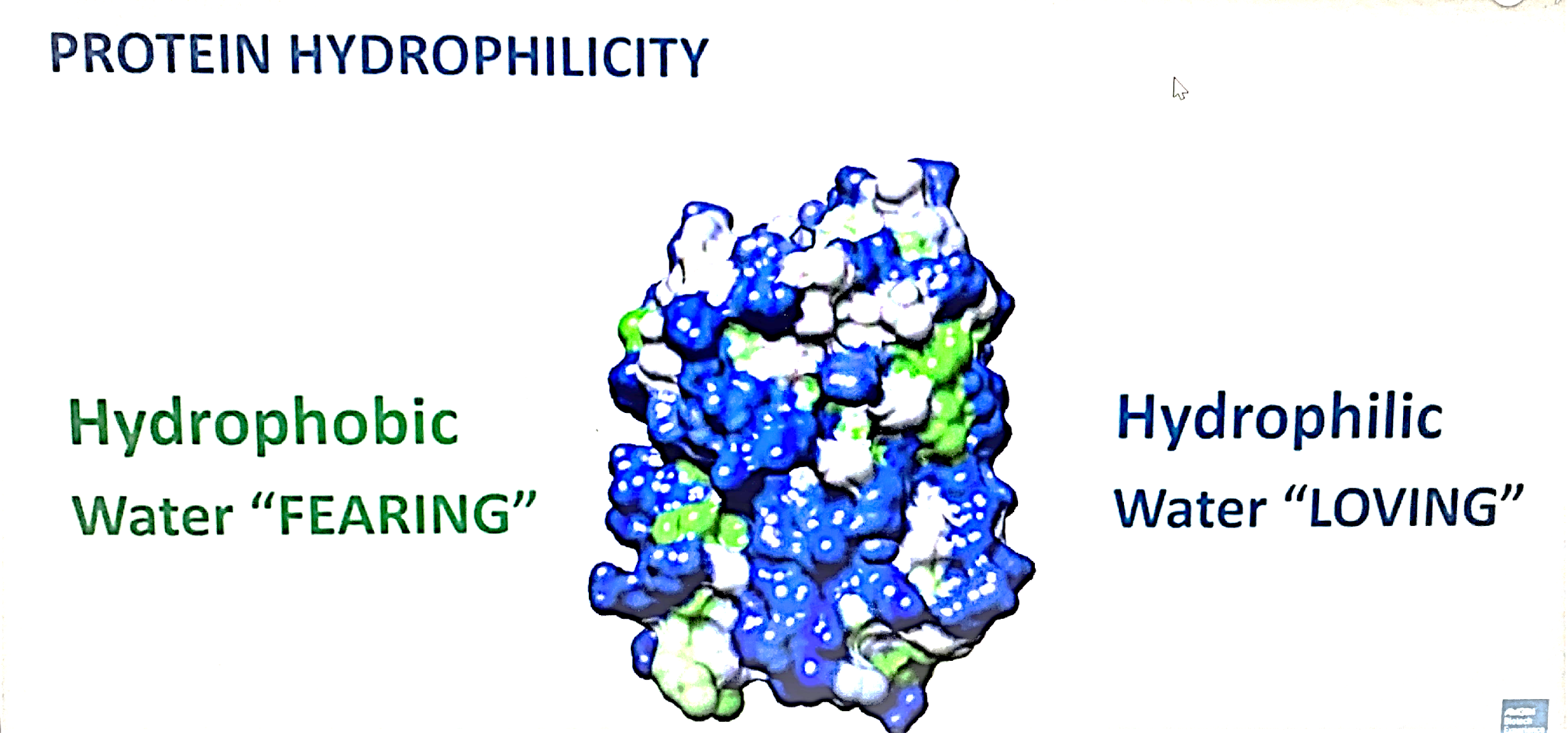 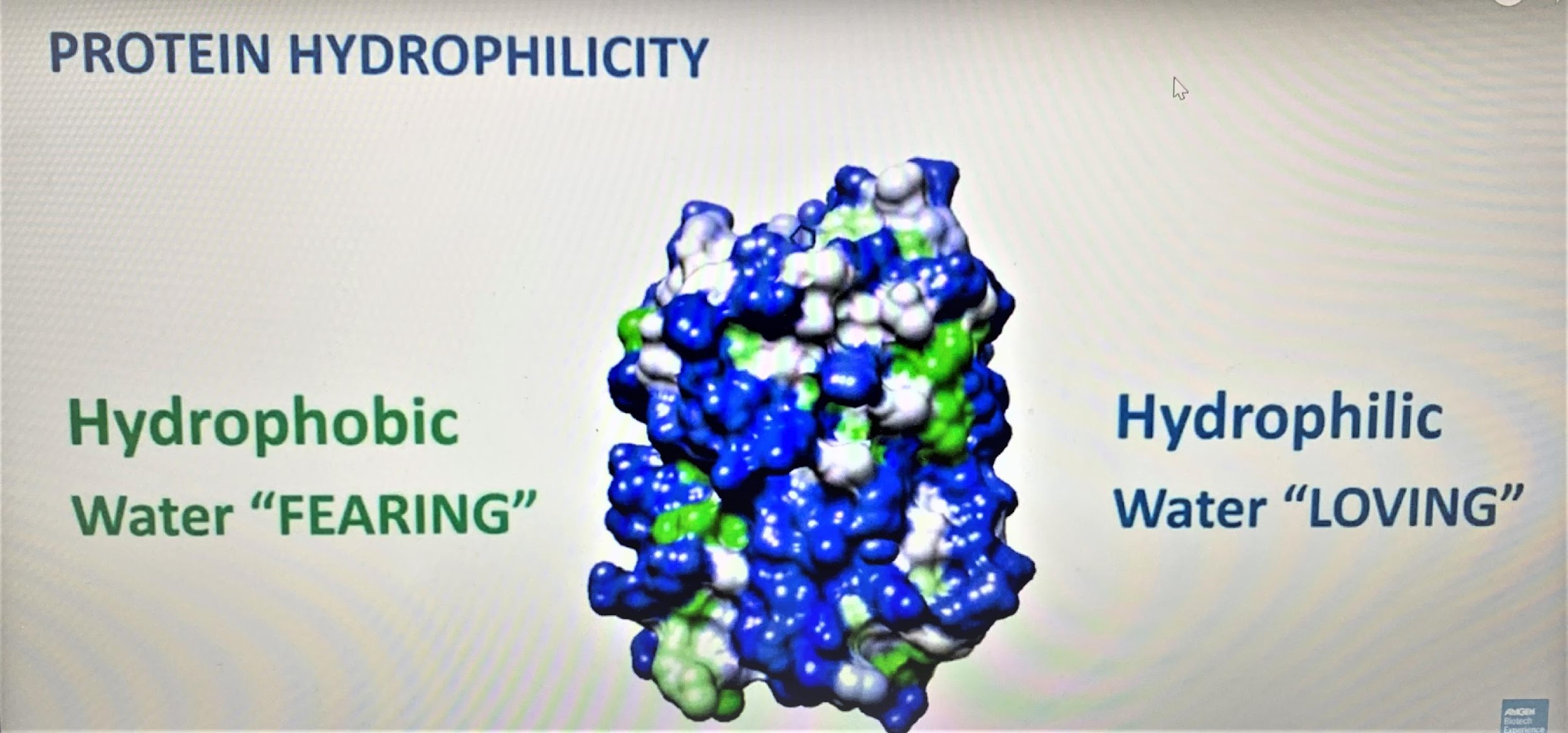 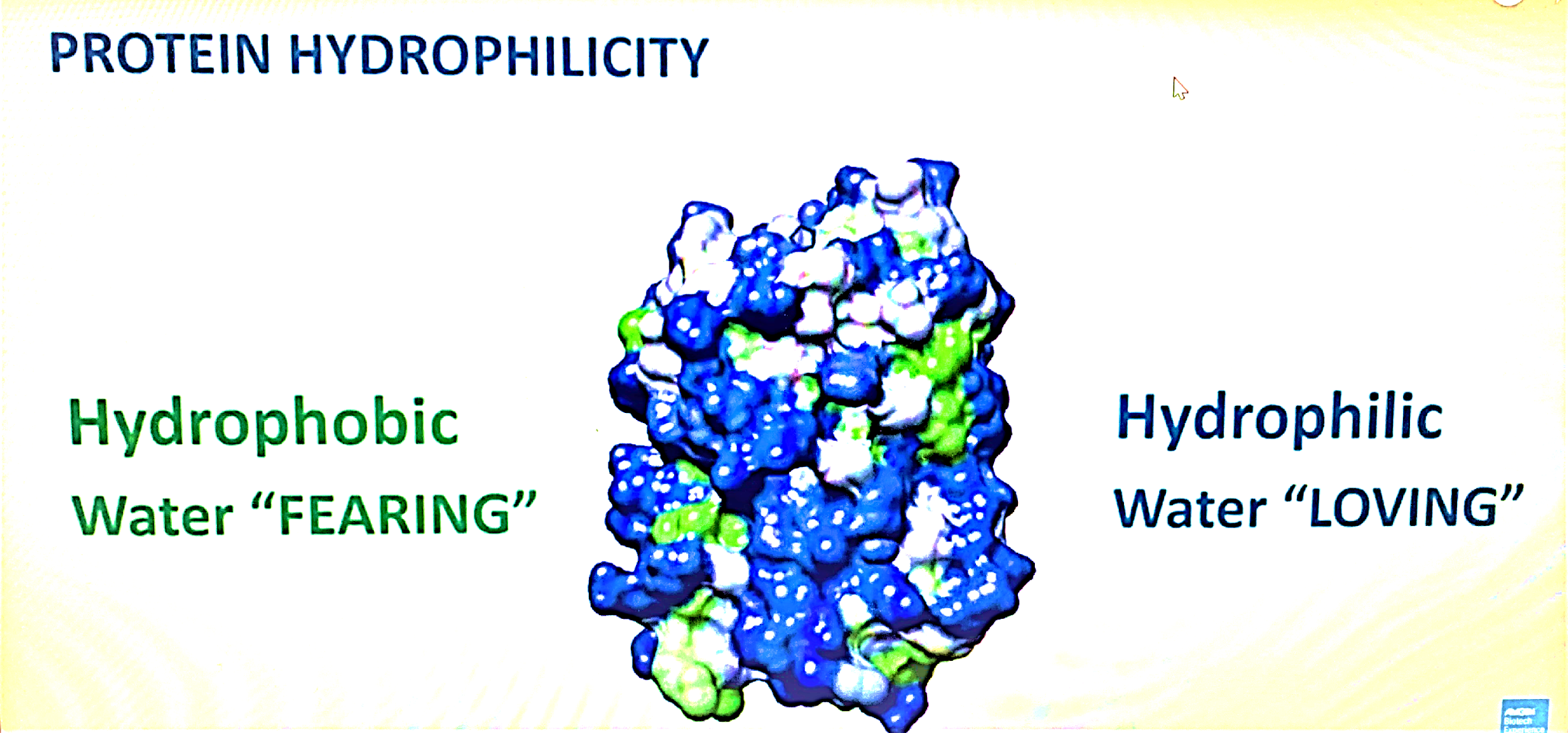 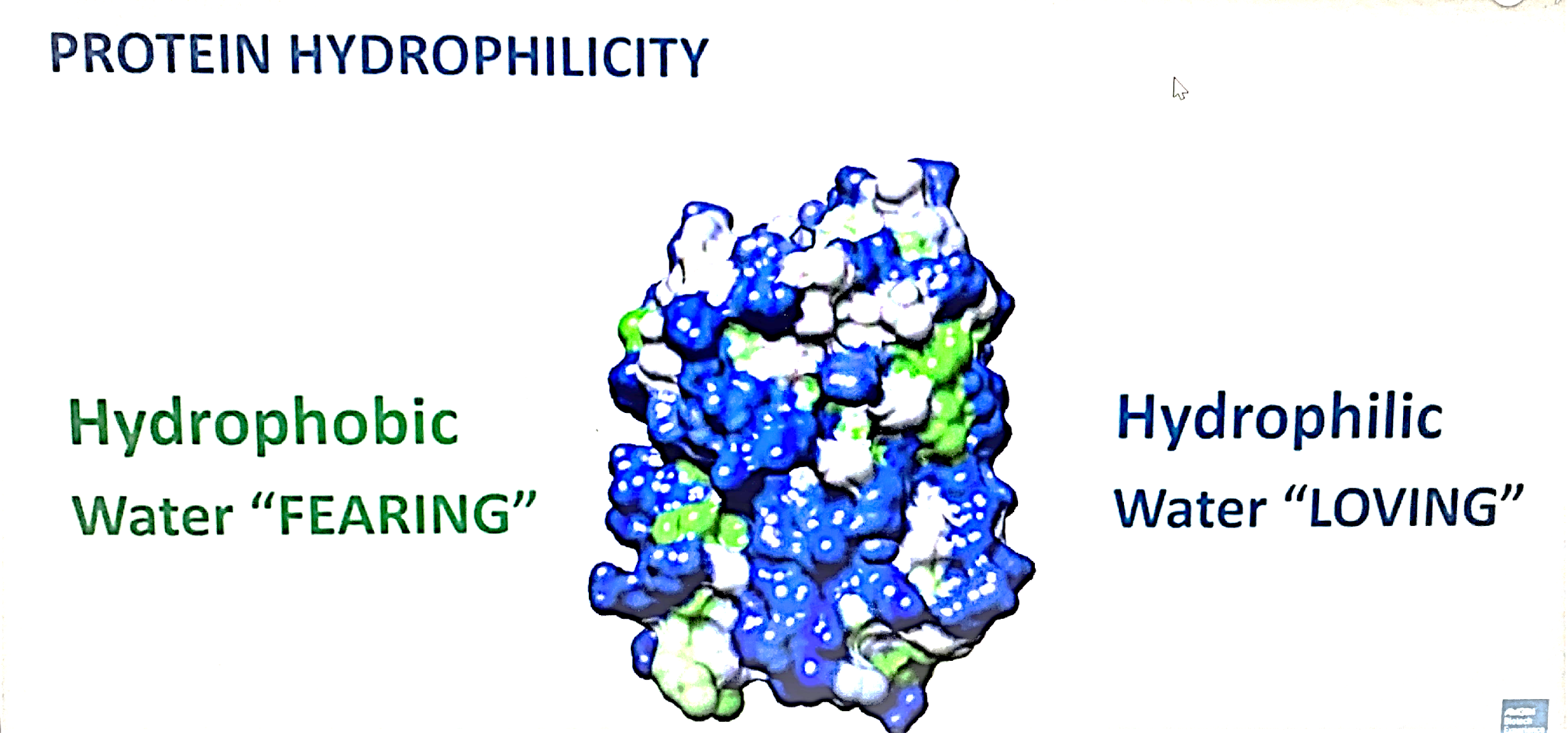 COLUMN CHROMATOGRAPHY
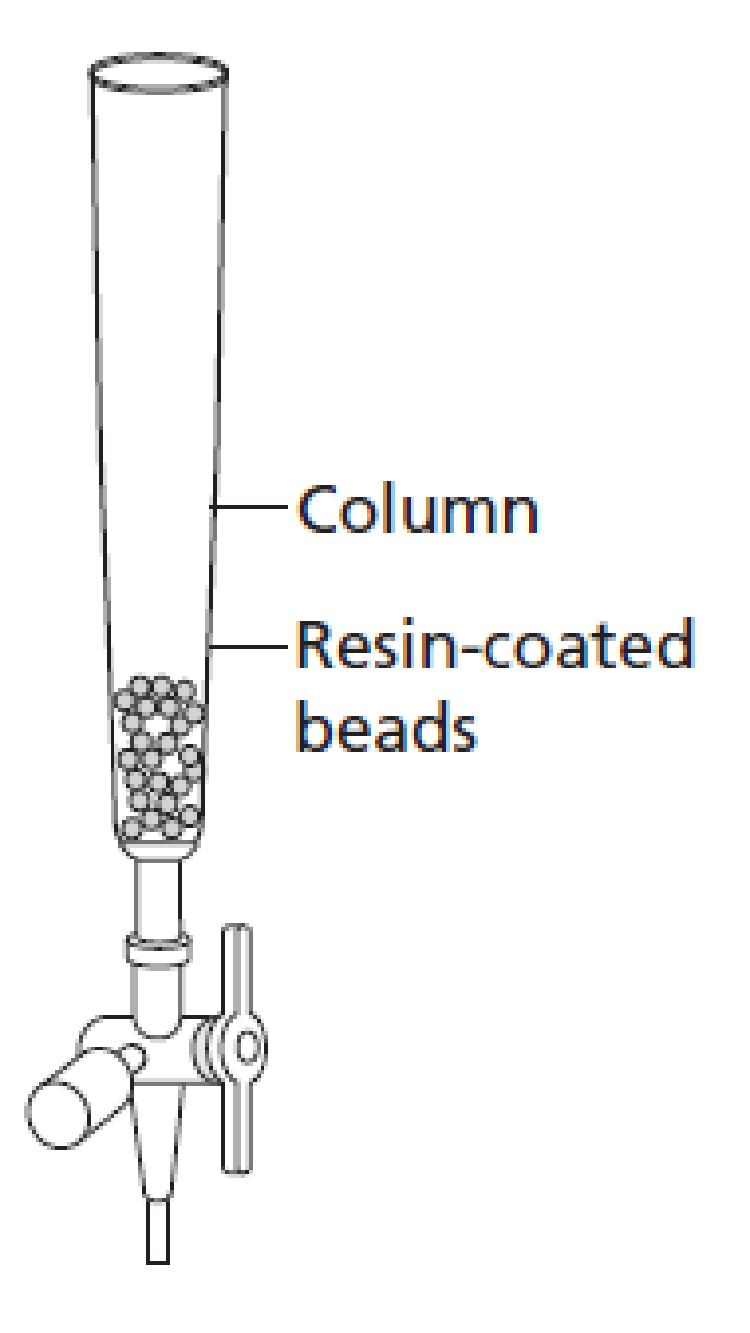 Plastic cylinder with resin
Separating medium
Attracts hydrophobic amino acids
Must unfold proteins first to expose amino acids
Proteins passed over the beads
Buffers
Salt solution
Will unfold proteins to varying degrees
Unfolded hydrophobic proteins adhere to the hydrophobic column resin
Folded hydrophilic proteins never adhere to the column
BUFFERS FOR SEPARATION
Binding buffer (4M salt solution)
hydrophobic proteins unfold 
Unfolded hydrophobic proteins adhere to the hydrophobic column resin
Folded hydrophilic proteins never adhere to the column 
Wash buffer (1.3M)
moderately hydrophobic proteins fold 
Highly hydrophobic proteins, including RFP, stay unfolded 
Folded moderately hydrophobic proteins are released from the column
Elution buffer (10mM)
highly hydrophobic proteins, including RFP, fold
Folded highly hydrophobic proteins, including RFP, are released from the column
RFP can be collected

Equilibration buffer (2 M)
Column is stored in Equilibration buffer to keep the resin at the correct molarity for use. 
After draining this, column is ready for use
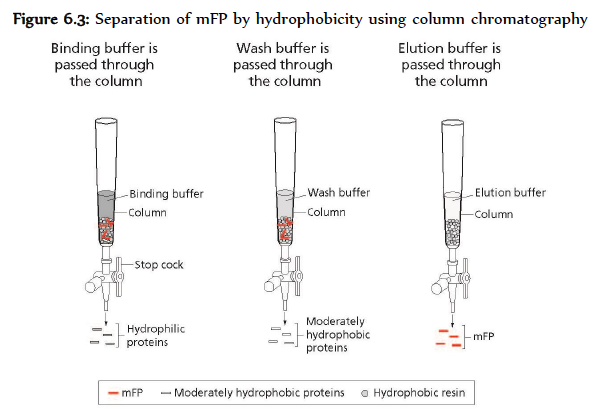 ABBREVIATION TABLE
WARNING!
LOTS of teacher preparation needed!!!
TEACHER PREPARATION
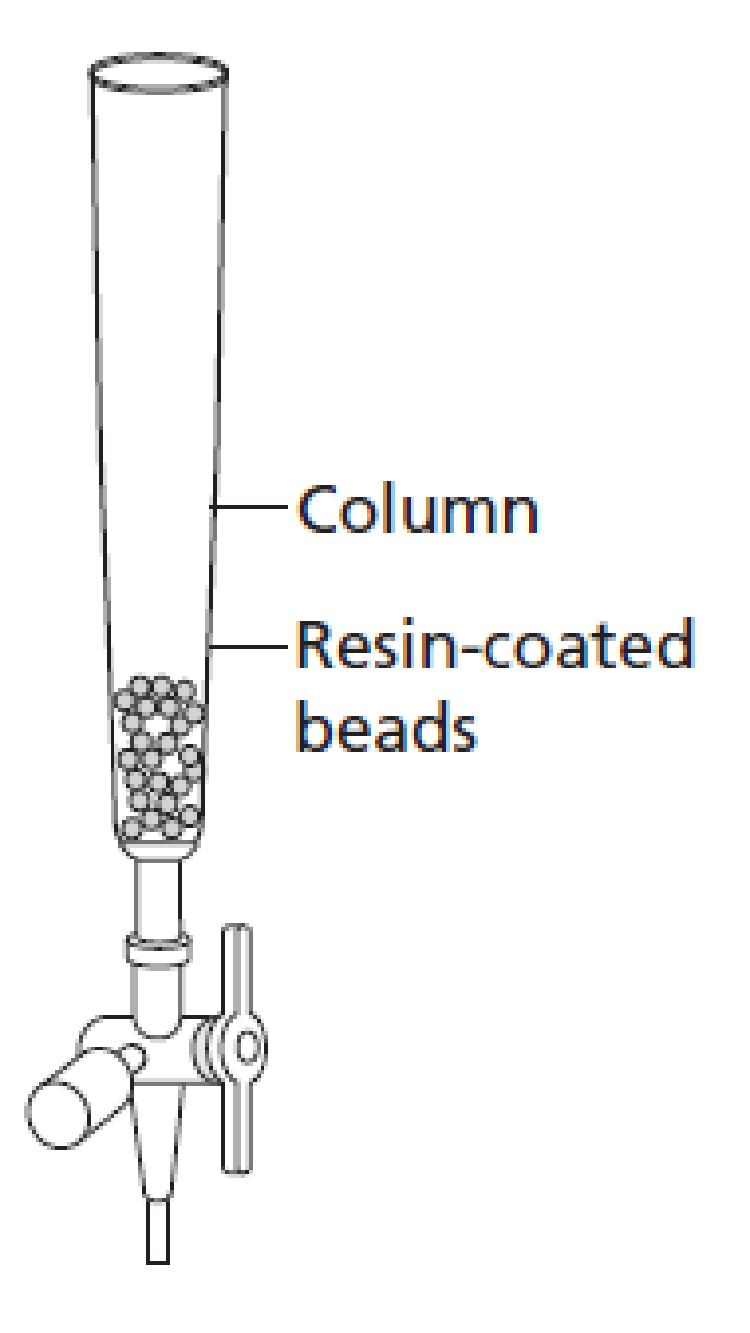 Chromatography columns
Placed upright (check 2 days prior)
Stopcock in correct position
If resin on sides
Add CEB to column
Let drain until a 2mm layer above resin bed
**After lab CEB ( Column Equilibration Buffer) to resin with stopcock closed
INSTRUCTIONS
Wash the column by adding 1–2 mLs of equilibrium buffer (CEB) and letting it run through.
Fill column with 1–2 mLs CEB for storage. Attach tip and end caps and store securely in an upright position. Placing all of the completed columns into a plastic beaker so that they cannot fall over is one way to ensure they will be ready for distribution.
Resin
TEACHER  PREPARATION PART A
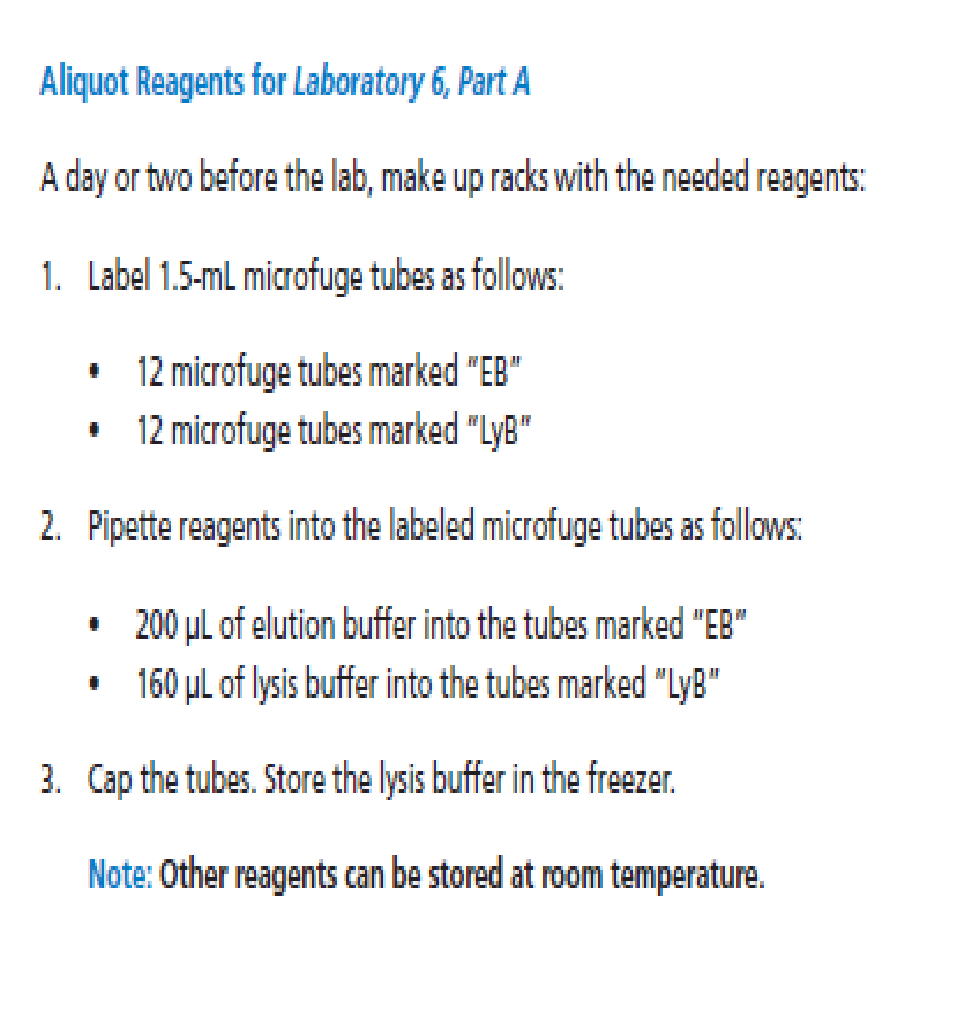 Note : pg 128;manual States each group will bring you the EC tube so you can additional solution.  My want 2 @ 1mL aliquots for each group
OPTIONAL TEACHER PREPARATION: Grow bacteria for protein purification
4-5 days prior to Laboratory 6 prepare suspension culture:
Use transformed cells given in the kit
Secure cap( slightly loosen), shake and incubate (37oC) for 2-3 hours or until cloudy
Add sterile arabinose (entire vial) (~5mL)
Shake overnight. We have enclosed an additional tube of Arabinose; you can add before you go home for the night.
If your culture is not bright pink the next morning, add the other tube of arabinose and let it continue to shake through the next day.  pare the suspension culture:
 Add another vial of arabinose (~5mL) early in the morning. 
Culture should be bright red !
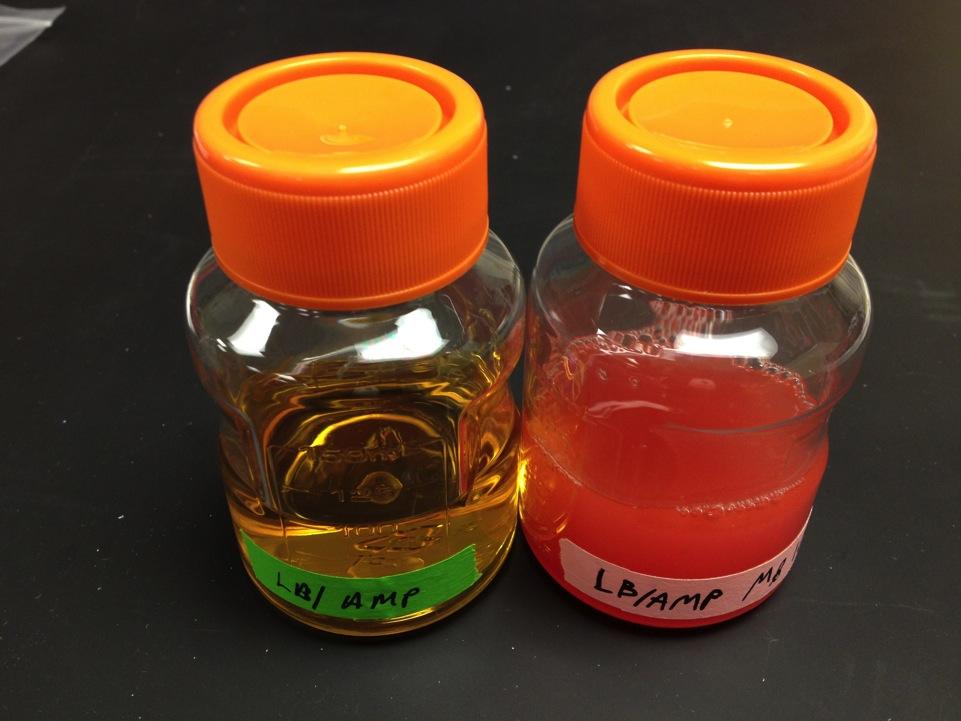 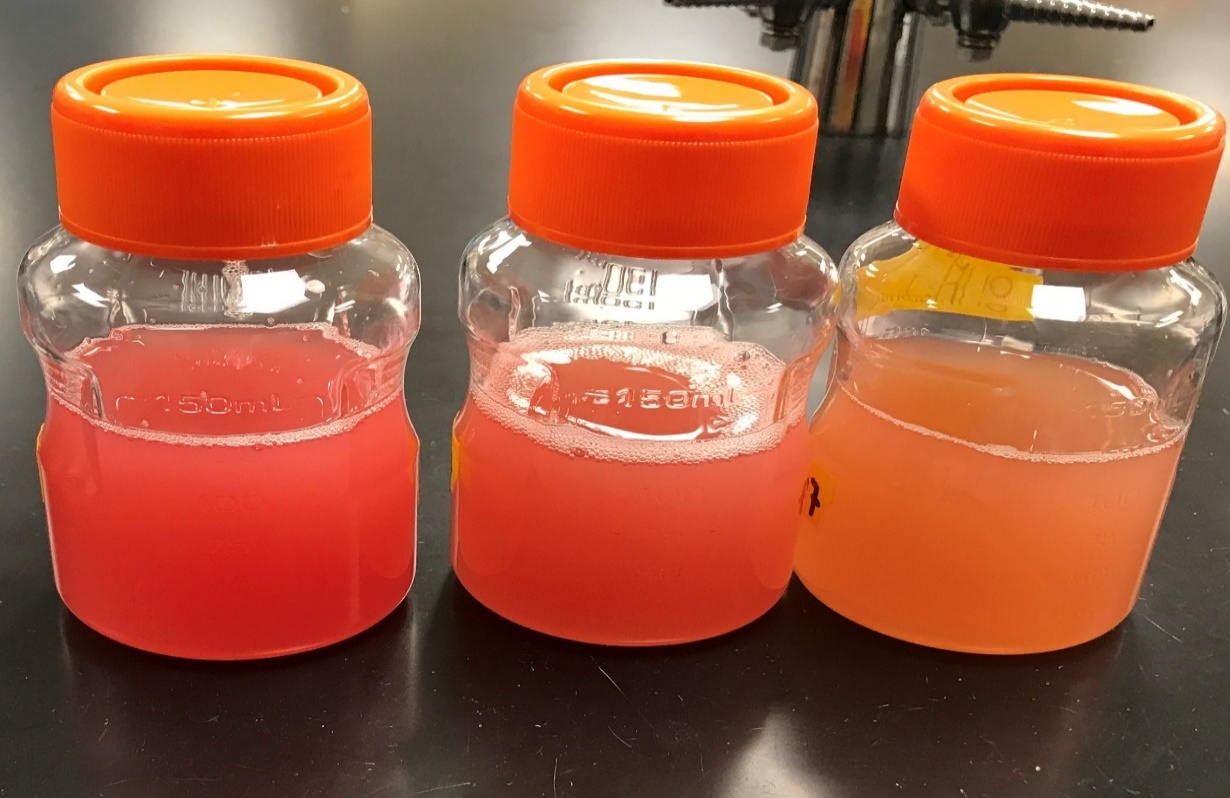 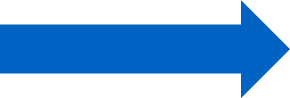 Not optimal
Ok to use
Optimal
preparing an overnight culture of E. Coli for RFP expression
RESULTS
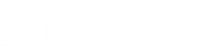 Colony isolation and culture
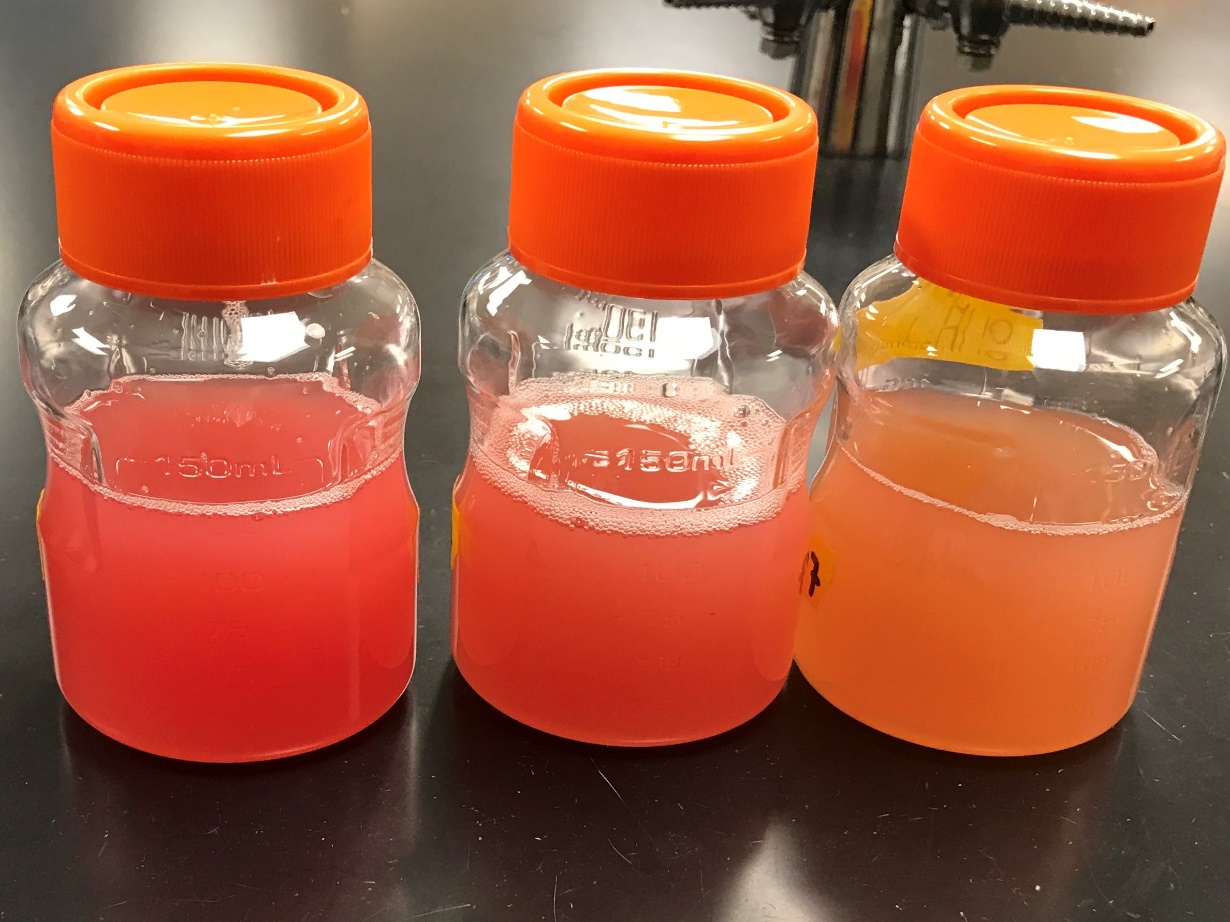 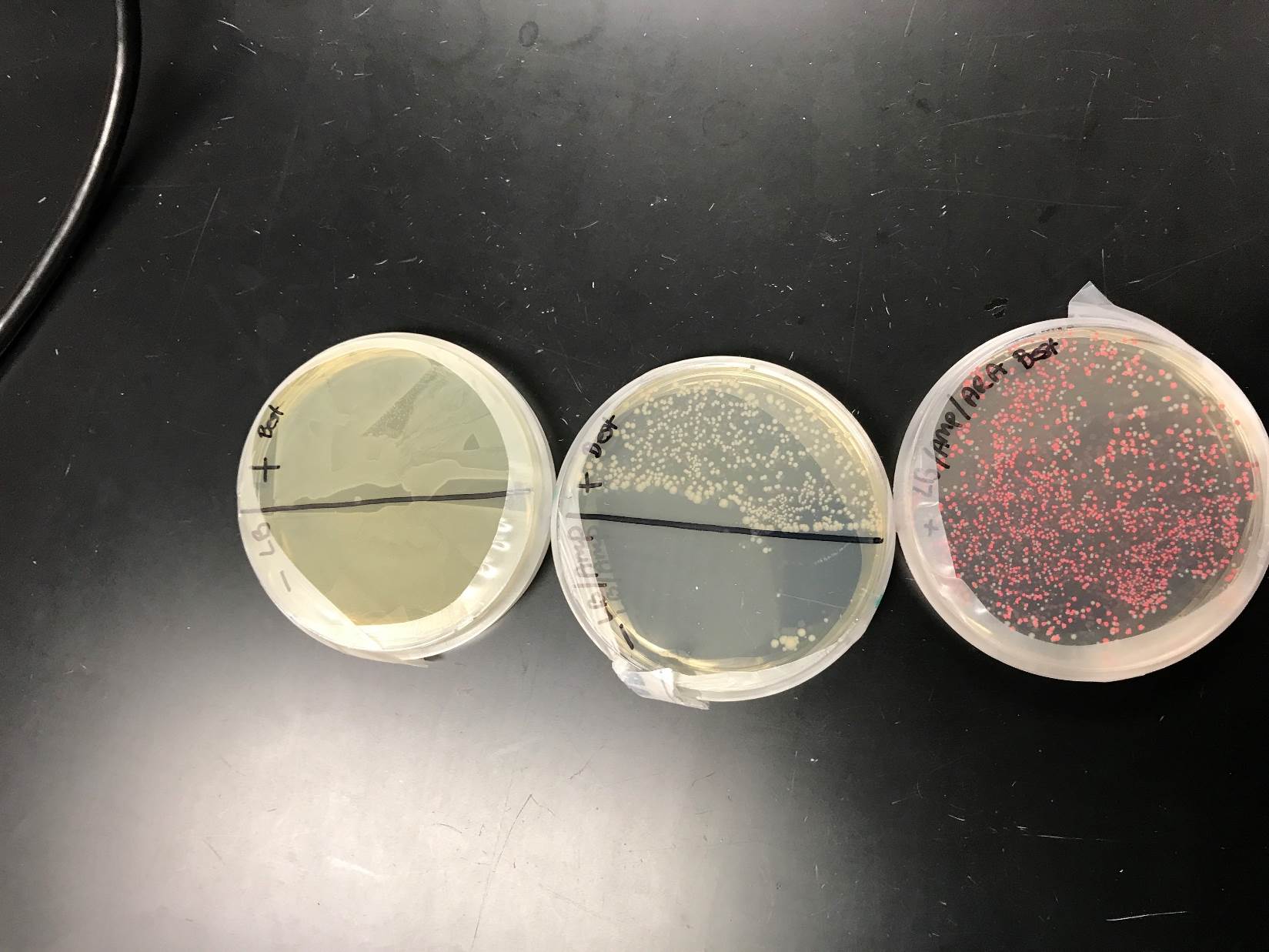 TEACHER PREPARATION
Incubate cells with lysis buffer overnight
At end of Part A
Have groups give you their labeled EC tubes
Freeze overnight. 
At least two Freeze / thaw cycles facilitate lysing of the cells.
TEACHER PREPARATION  PART B
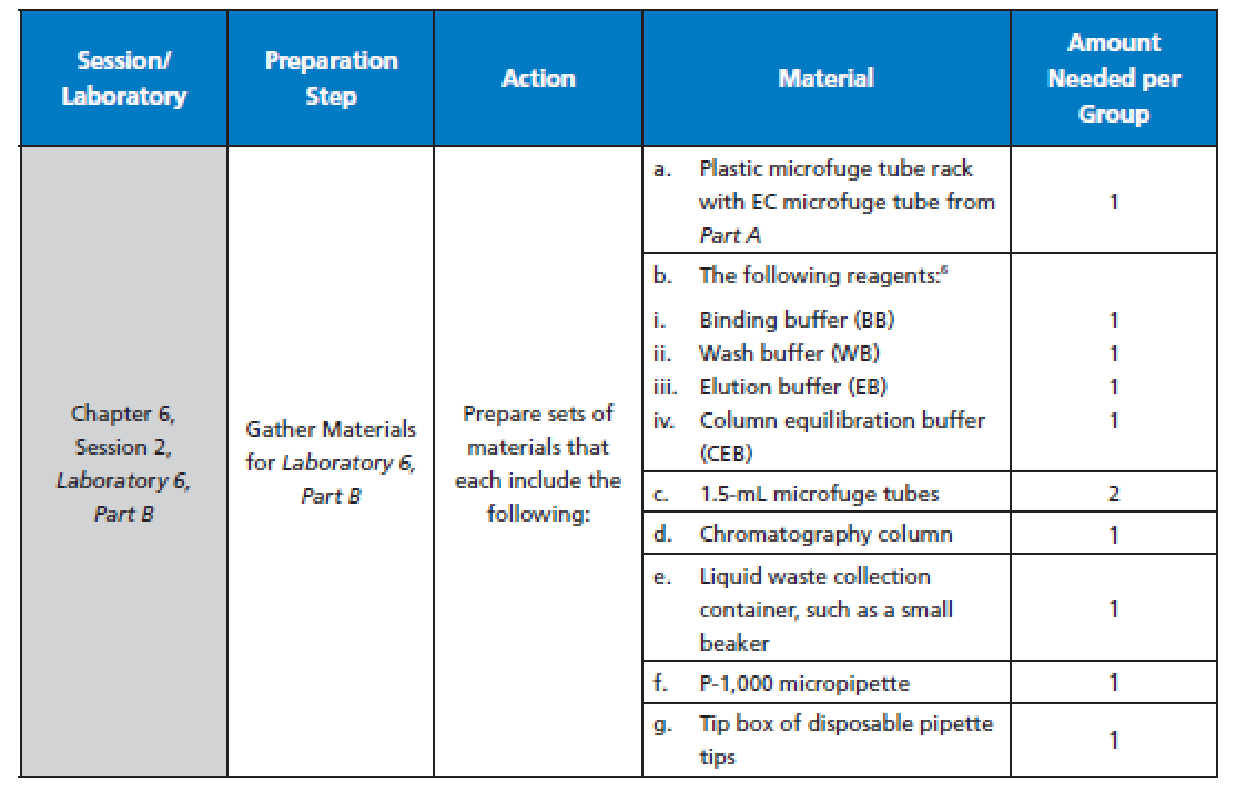 Pg27: Manual Staes add 20% ethanol to resin after lab.  Just use CEB buffer
Pg 129: Note: We provide 6 @ 12mL of each buffer.
LABORATORY 6A FLOWCHART
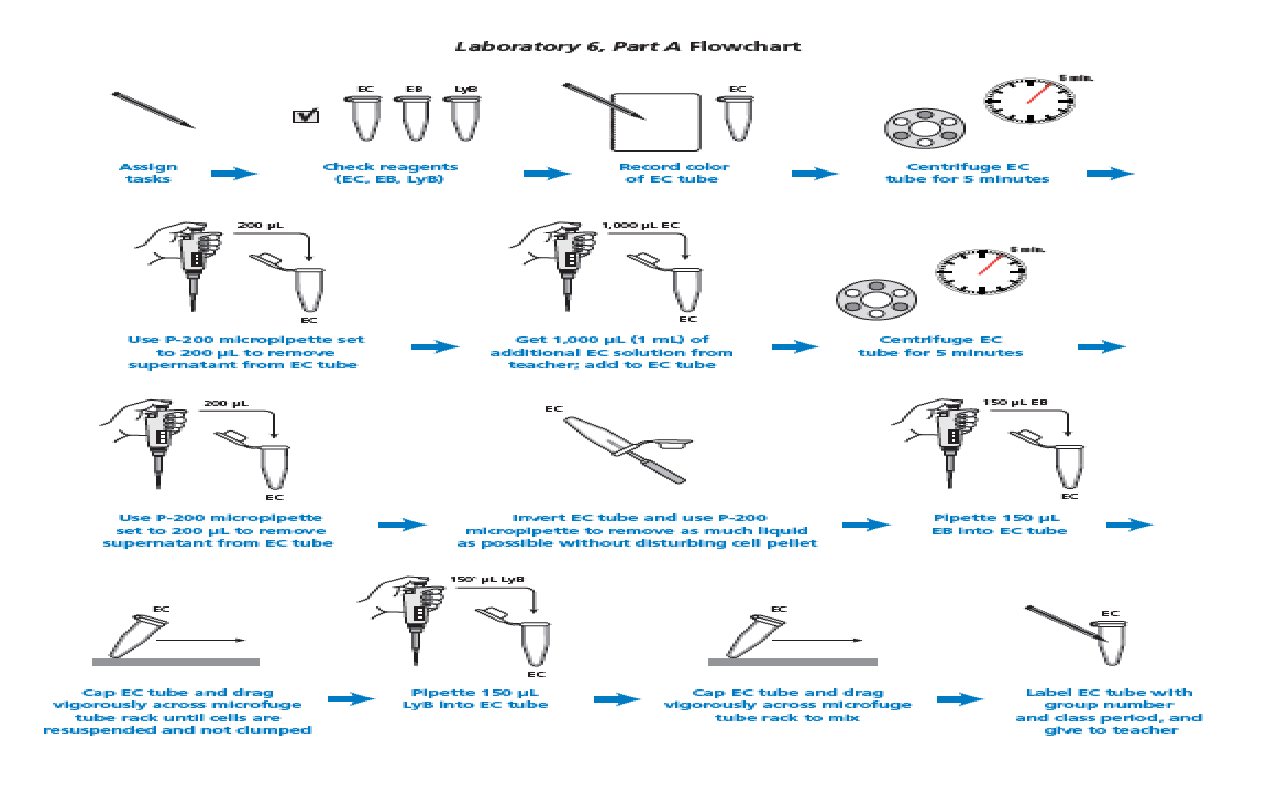 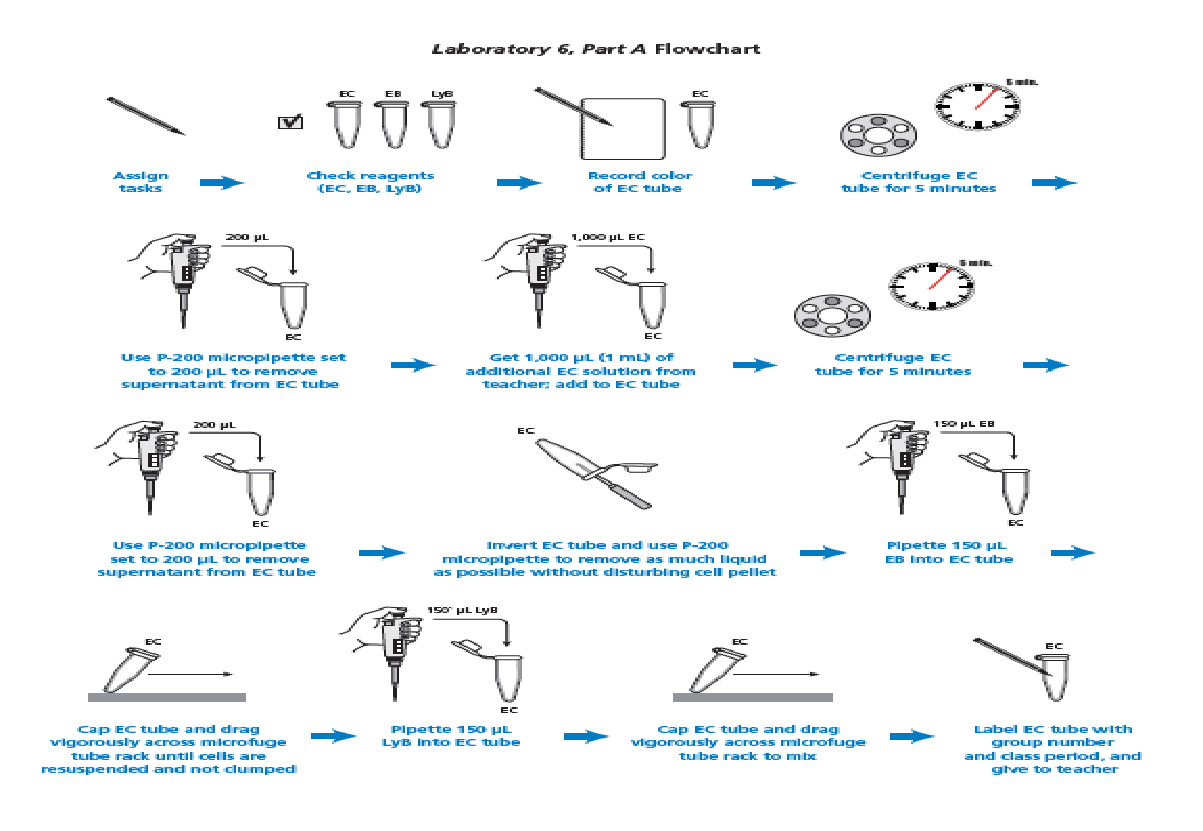 LABORATORY 6B FLOWCHART
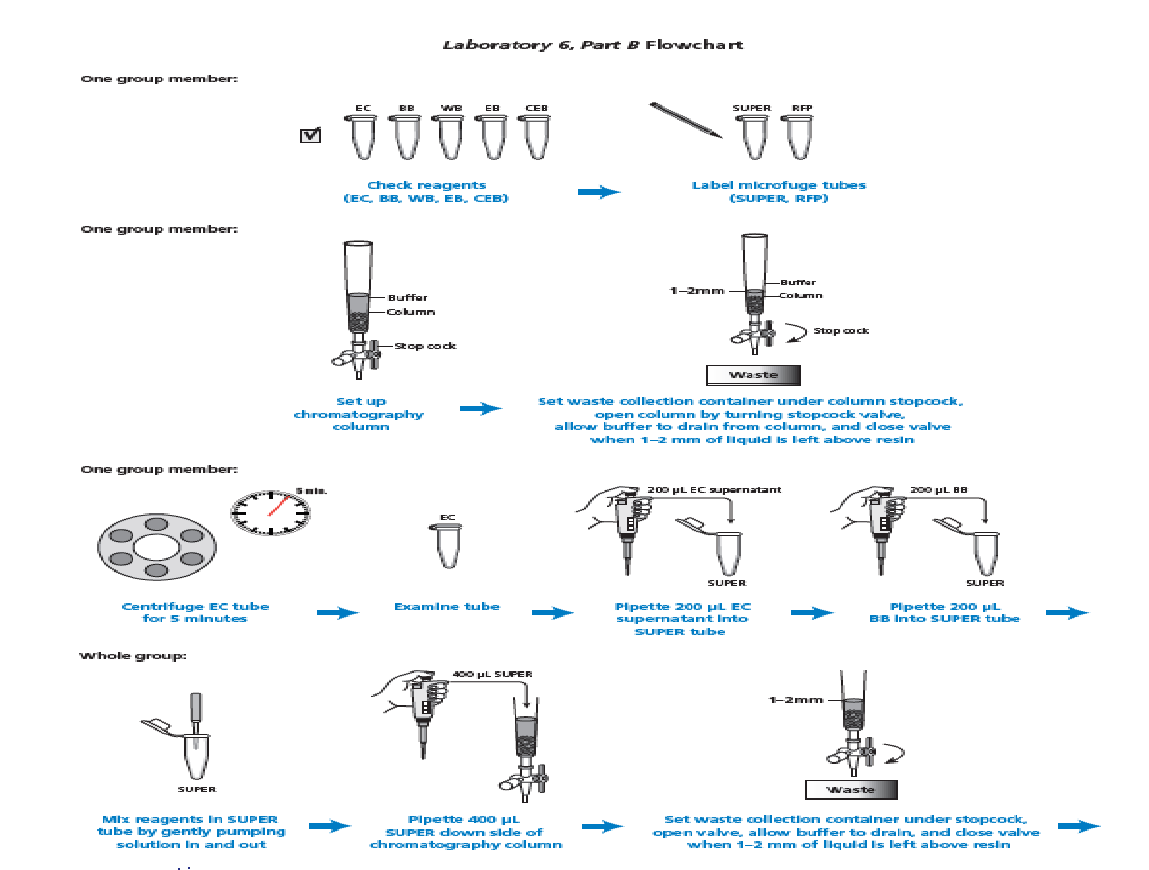 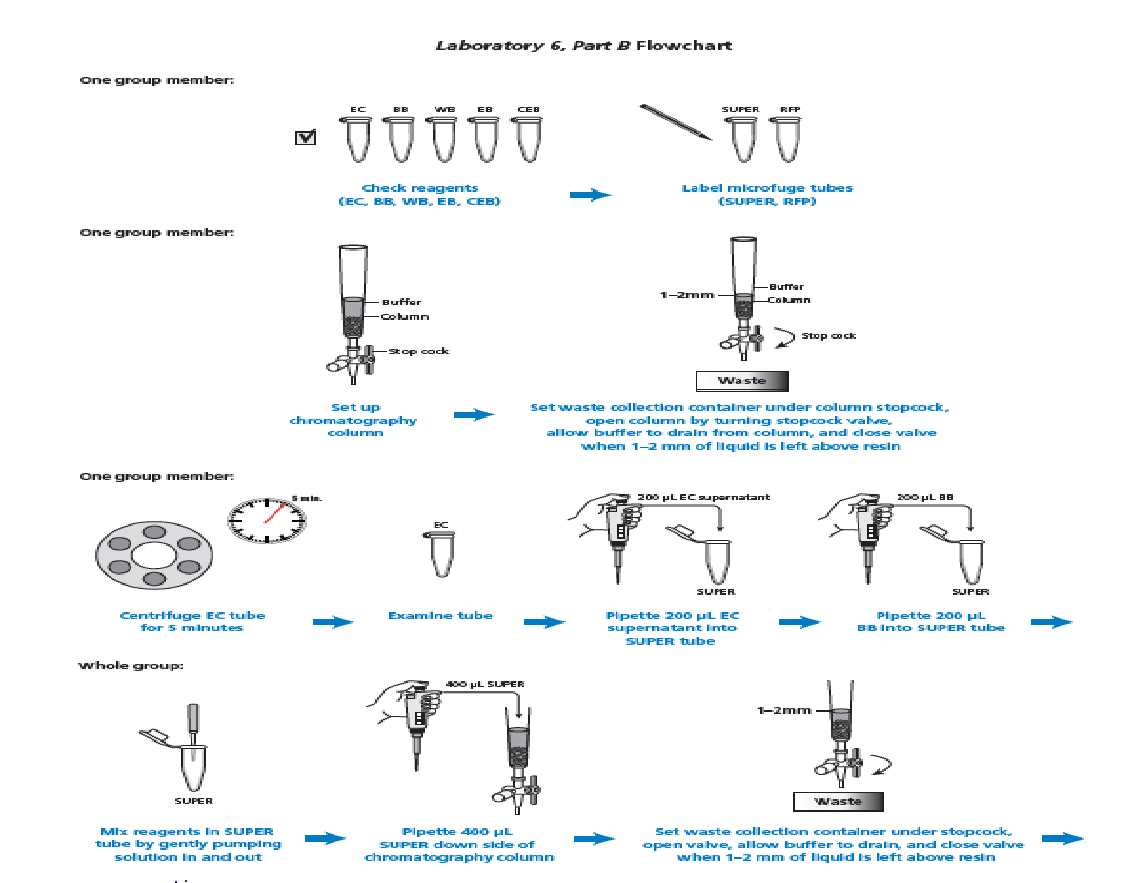 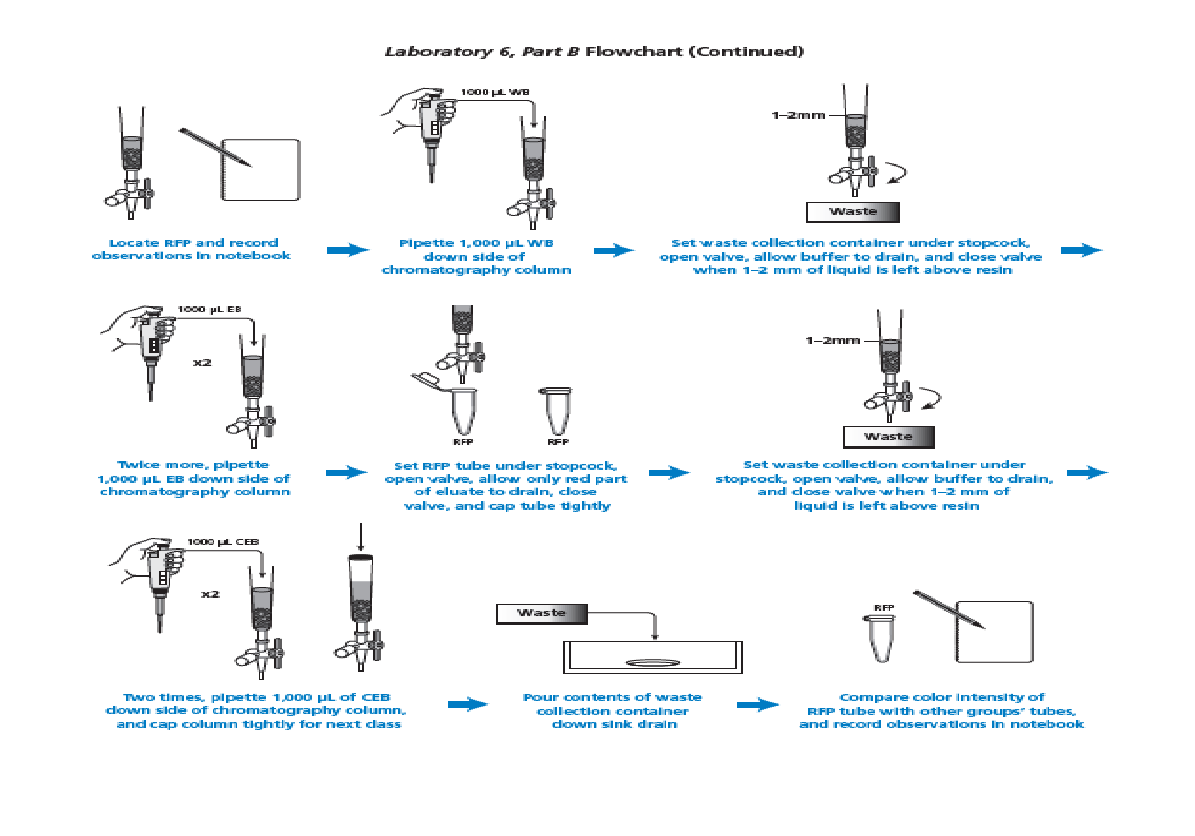 LABORATORY 6B FLOWCHART
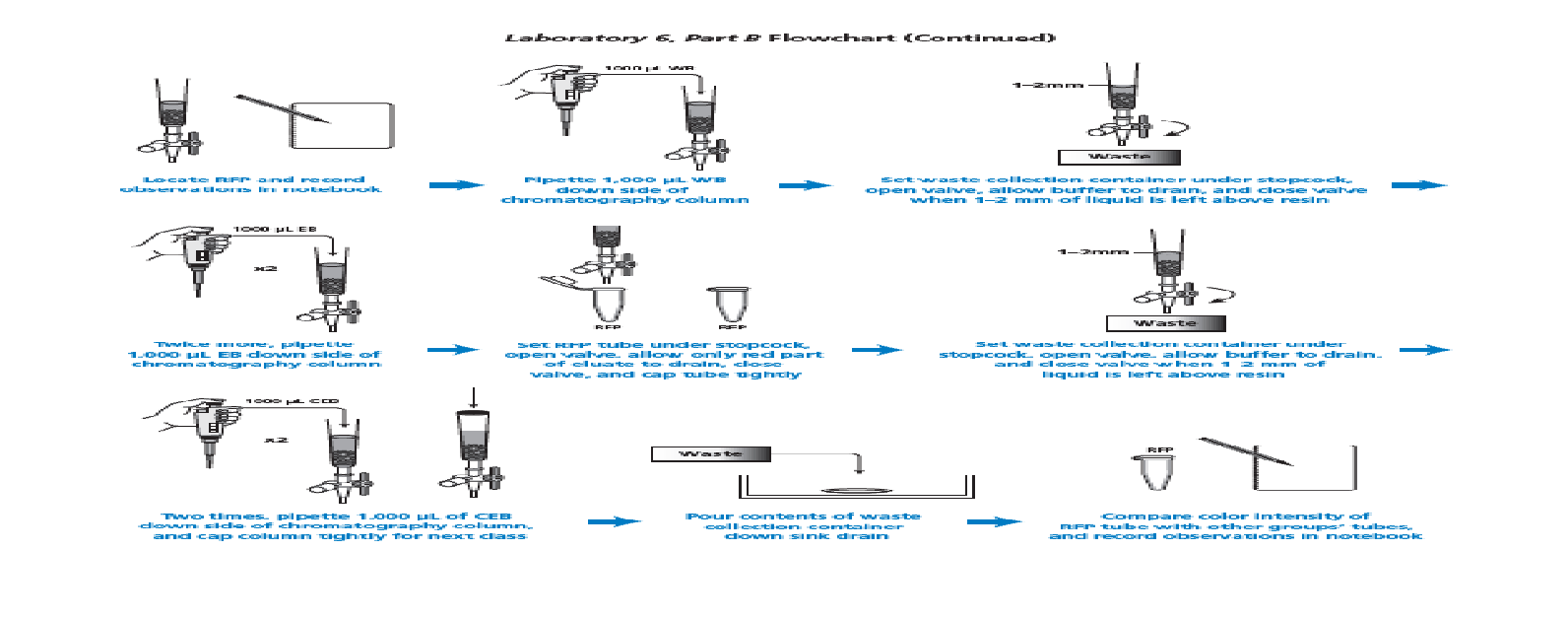 CHAPTER 6: TIPS
Columns drip SLOWLY, can’t force it (pay attention to time)
Make sure the lid is off the top of the column
Do not pipette directly into resin: run buffer down side of the column
Do not let air touch resin: liquid meniscus above resin should be about 2mm
Wait until each solution has drained to this point before adding another solution
As soon as the red hits the first level of the chromatography column tip, get the 1.5 mL tube ready…collect when the red drips!!
RESULTS
CHAPTER 6: CONNECTIONS TO INDUSTRY
Laboratory 6 represents the final steps in the overall process of genetic engineering that would result in producing large quantities of the therapeutic protein of interest, isolated from the other components of the bacterial cell. 
Although students carry out this process on a small scale, it is important to help them understand that industry would use large bioreactors to produce amounts sufficient for widespread medical treatments.
VIDEO RESOURCES
Lab 6 Detailed Review video

Lysing (note: we use 150µL of EB and 150µL of LYB)
Preparing a Column
https://youtu.be/iTyP_GzyrUg
Unclogging a Column 
 https://youtu.be/rsRghD12Z4E
Eluting Red Flourescent Protein from a Column
https://youtu.be/YDhQUDluLPY
Isolating rfp by Exploiting its Properties
https://youtu.be/AkllY9_4rhA